Становлення організованого туризму та формування туристичної Індустрії у XIX - початку XX ст.
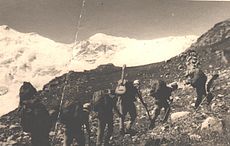 Мета: Проаналізувати та виявити основні закономірності становлення організованого туризму
План:
1. Розвиток інфраструктури для подорожуючих.
2. Розширення географії туристичних подорожей.
3. Поява та діяльність перших міжнародних туристичних організацій.
4. Формування основних туристичних регіонів світу в XIX – першій пол.XX ст.
5. Роль Томаса Кука в процесі становлення міжнародного туристичного бізнесу.
6. Поява нових видів туризму.
7. Поява нових курортів та туристичних центрів.
Розвиток інфраструктури для подорожуючих
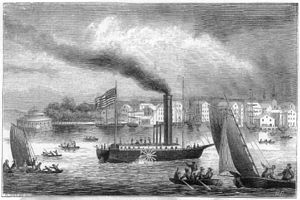 Величезну роль у поширенні туризму зіграли революційні зміни в розвитку транспорту. Винахід пароплава Фултоном у 1807 р., паровозу – Стефенсоном у 1814 р., а також вдосконалення поштового зв'язку, що супроводжувалося розширенням мережі доріг у Європі, – все це обумовило підвищення надійності і швидкості пересування при зниженні витрат на подорож. Перший пароплав здійснив своє плавання ще у 1816 р. по водах Рейну. Перша в світі залізниця увійшла в дію в 1830 р. в Англії, з'єднавши Манчестер та Ліверпуль. З 1830 р. в Англії почали курсувати перші автобуси-омнібуси. З появою автотранспорту було започатковано й автомобільний туризм.
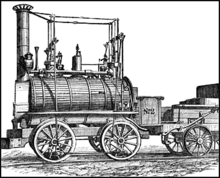 Розширення географії туристичних подорожей
В другій половині XIX ст. до індустрії відпочинку увійшли підприємства готельного господарства; з'явилися перші бюро подорожей, одним з завдань яких були організація туристичних поїздок і реалізація їх споживачеві.
  У 1801р. в Німеччині було відкрито першокласний готель «Бадиш Хоф» у Баден-Бадені. У 1812 в центральній Швейцарії відкривається готель «Риги-Клестелі», у 1832р. – готель у місті Фаульхорн, а у 1919р. – гранд-готель «Швайцер-Хоф» в м. Інтерлаххені. В ХІХ ст. почалося будівництво фешенебельних готелів з ресторанами, де панувала вишукана французька кухня, було введено меню. Апогеєм розвитку розкішних ресторанів можна вважати ресторан «Савой», який був складовою частиною однойменного готелю, відкритого у Лондоні У 1898р. Його управляючим був Цезар Рітц. Згодом це прізвище стало синонімом розкоші та назвою одного з популярних готельних ланцюгів. В період з 1870 по 1907рр. був сформований один із перших готельних ланцюгів, які були ліцензовані для подальшої діяльності під загальною назвою «Ritz».
Поява та діяльність перших міжнародних туристичних організацій
Вперше незалежна Україна заявила про себе як про самостійного партнера на ринку туризму на Варшавському туристичному ярмарку і туристичному салоні в Познані в 1993 р. У цьому році нею було укладено більш як 300 контрактів, переважно з прийому туристів у країні. Основою відродження галузі стали створення Державного комітету по туризму, розробка законодавчих актів, регулюючих туристичну діяльність, ліцензування підприємств, установ, фірм і компаній сфери туризму. У 1994 році почалася атестація готельно - туристичних підприємств, організовано перший в Україні Міжнародний турсалон "Україна-94". В його роботі взяли участь 79 фірм із 26 країн Європи, Азії, Африки, Північної Америки, а також 226 вітчизняних фірм.
Формування основних туристичних регіонів світу в XIX – першій пол.XX ст.
З 1945 р. на міжнародній арені діє Всесвітня асоціація повітряного транспорту, яка виникла ще в 1919 р. для регулювання міжнародного комерційного зв'язку та впровадження єдиних правил і процедур запровадження узгоджених тарифів на міжнародні пасажирські авіаперевезення.
Роль Томаса Кука в процесі становлення міжнародного туристичного бізнесу
Хрестоматійним прикладом першого пекидж-туру (комплексу туристичних послуг, який продається за єдиною ціною) є груповий тур (взяли участь 570 чоловік), організований англійцем Томасом Куком у 1841 році. Комплекс послуг містив 20-мильну поїздку залізницею, чай і булочки в поїзді, духовий оркестр. Т. Кук переслідував при цьому, скоріше, соціальні, ніж комерційні цілі. Будучи головою спілки непитущих, він хотів подібною акцією привернути увагу до можливостей раціонального використання вільного часу і знайти нових прихильників для керованої ним спілки. Але успіх турів Т. Кука підштовхнув інших підприємців організовувати подібні заходи, вже з суто комер­ційною метою. В наступні 20 років в Англії (1840-1860 і рр.) почали виникати бюро подорожей.
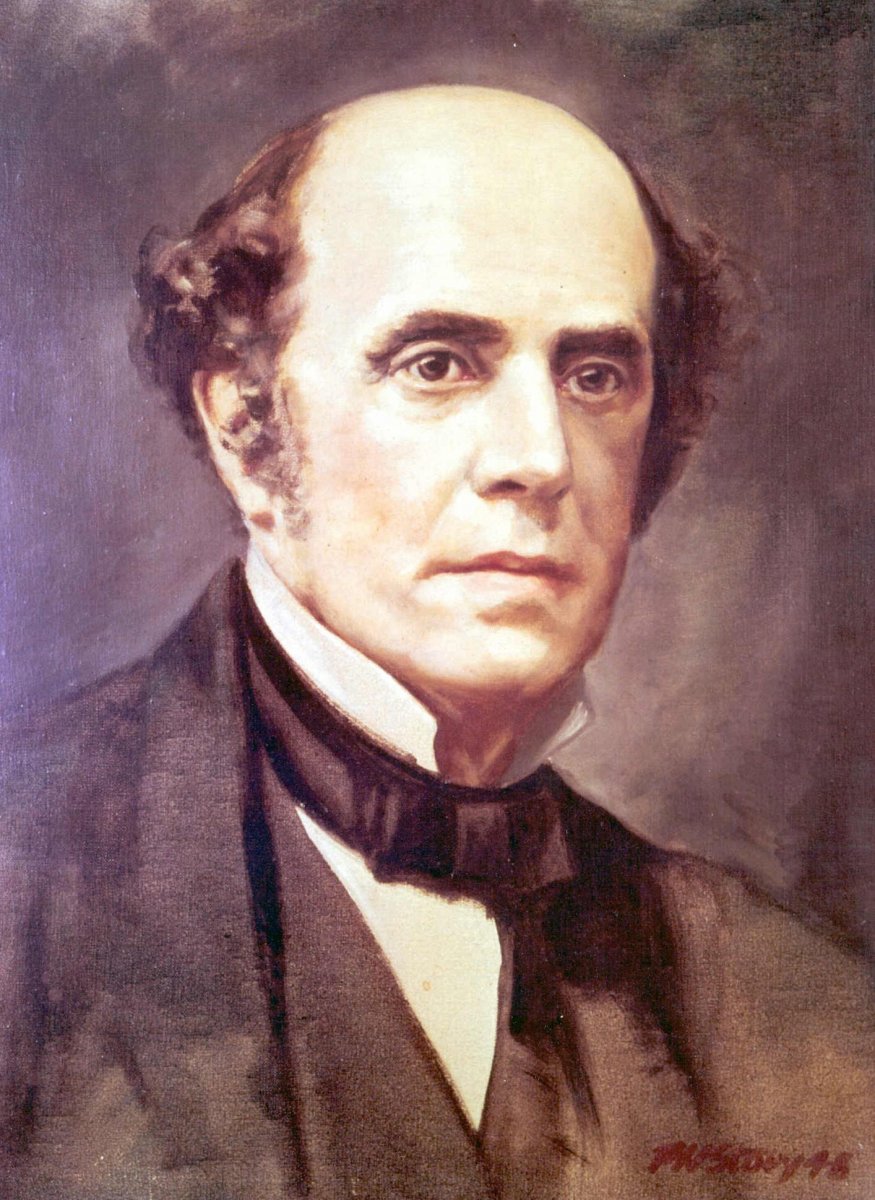 Основними видами туризму були:
-       пізнавальний;
-       рекреаційний;
-       оздоровчий;
-       спортивний (відновилося проведення Олімпійських ігор, поширилися міжміські спортивні змагання);
-       релігійний;
-       дачний;
-       пригодницький (в якості окремого виду можна було б виділити сафарі);
-       круїзи;
-       альпінізм.